Управление Федеральной службы 
по ветеринарному и фитосанитарному надзору по Республике Мордовия и Пензенской области
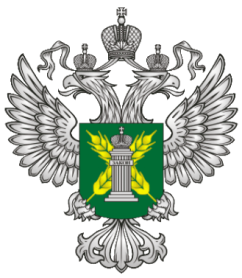 Докладпо правоприменительной практике и по мерам, направленным на предотвращение нарушений в сфере карантина растений, качества и безопасности зерна и семеноводства
г. Саранск
20 октября 2021 г.
1
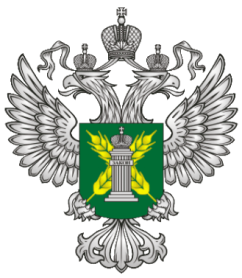 Показатели деятельности отдела надзора в области карантина растений, качества и безопасности зерна и семеноводства по Республике Мордовия за 9 месяцев 2021 года
2
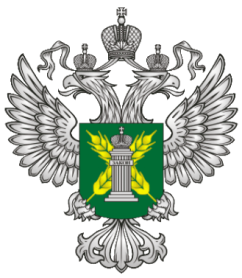 Показатели деятельности отдела в сфере карантина растений за 9 месяцев 2021 года
3
Соотношение выявленных правонарушений в сфере карантина растений по статьям и видам, в % от общего количества правонарушений
4
Схема получения карантинного сертификата
1. Подача заявки в Управление Россельхознадзора для выделение специалиста на осуществление досмотра отправляемой продукции и отбора образцов. 
2. Направление отобранных образцов в лабораторию аккредитованную для проведения анализов в сфере карантина растений.
3. Получение заключения карантинной экспертизы из лаборатории.
4. Подача в Управление заявки на выдачу карантинного сертификата с приложением всех необходимых документов.
5 Получение карантинного сертификата, либо отказа в получении не позже 3 дней после подачи заявки.
5
Заявление на выдачу карантинного сертификата в электронной форме http://www.fsvps.ru
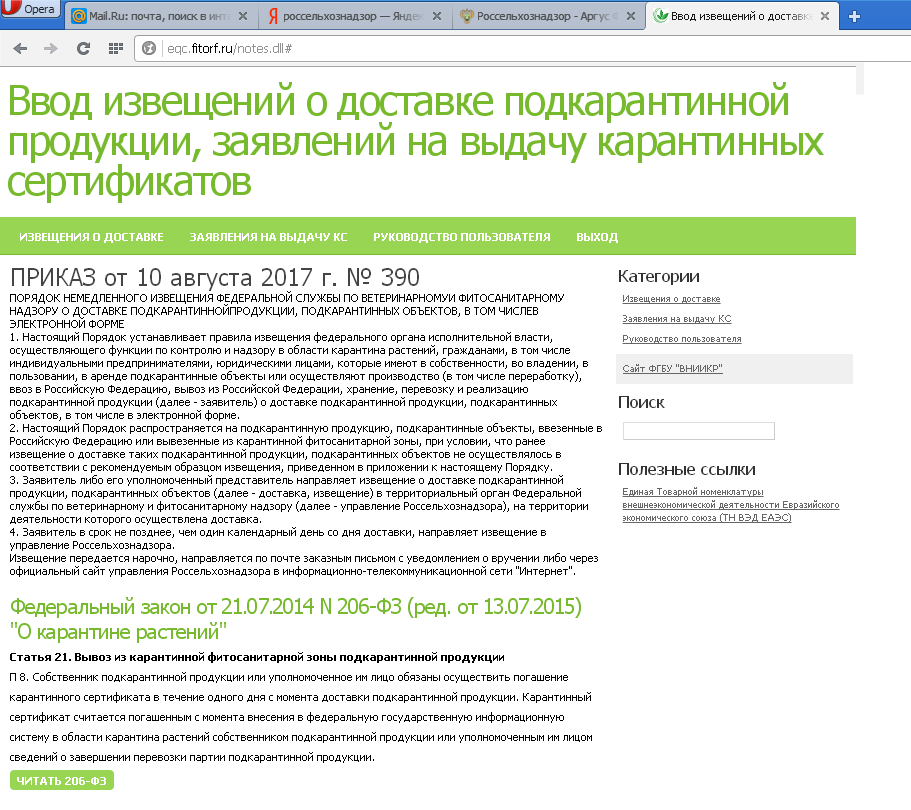 6
6
Соотношение выявленных правонарушений в сфере карантина растений по статьям и видам, в % от общего количества правонарушений
7
Случаи выявления карантинных объектов при отборе проб при досмотре подкарантинной продукции
8
Результаты мониторинга территории Республики Мордовия с целью выявления новых очагов карантинных организмов и контроля их популяции в установленных карантинных зонахза 9 месяцев 2021 года
9
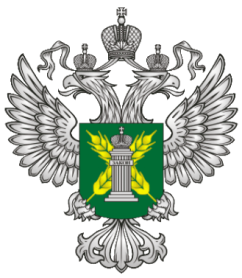 Показатели деятельности отдела в сфере качества и безопасности зерна за 9 месяцев 2021 года
10
Основные нарушения выявляемые в ходе проверок
Реализация зерна без декларации о соответствии;
Реализация зерна без прохождения полной необходимой процедуры оценки соответствия (отсутствие результатов одного или нескольких анализов, предусмотренных техническим регламентом);
Недостоверное декларирование (объемы задекларированного зерна превышают объемы произведенного);
Неправильное оформление товаросопроводительных документов (отсутствие информации о декларации, отсутствие информации обеспечивающей прослеживаемость зерна (вид зерна, год урожая, место его происхождения, назначение, наименование и место нахождения заявителя, наличие ГМО)
11
11
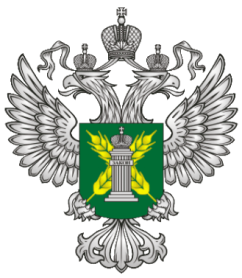 Показатели работы отдела надзора в сфере семенного контроля за 9 месяцев 2021 года
12
Федеральный закон от 31 июля 2020 г. №248 ФЗ « О государственном контроле (надзоре) и муниципальном контроле в Российской Федерации
Виды профилактических мероприятий и мероприятий по контролю
13
Постановление Правительства РФ от 25 июня 2021 г. №995 «Об утверждении Положения о государственном карантинном фитосанитарном контроле (надзоре)»
Критерии отнесения объектов государственного карантинного фитосанитарного контроля к категориям риска
14
14
Постановление Правительства РФ от 30 июня 2021 г. №1079 «О федеральном государственном контроле (надзоре) в области обеспечения качества и безопасности зерна и продуктов его переработки»
Критерии отнесения объектов к категориям риска
15
15
Постановление Правительства РФ от 25 июня 2021 г. №994 «Об утверждении Положения о федеральном государственном контроле (надзоре) в области семеноводства в отношении семян сельскохозяйственных растений»
Критерии отнесения объектов к категориям риска
16
Размещение информации о наличии карантинных фитосанитарных зон на территории Российской Федерации(официальный сайт Россельхознадзора fsvps.gov.ru)
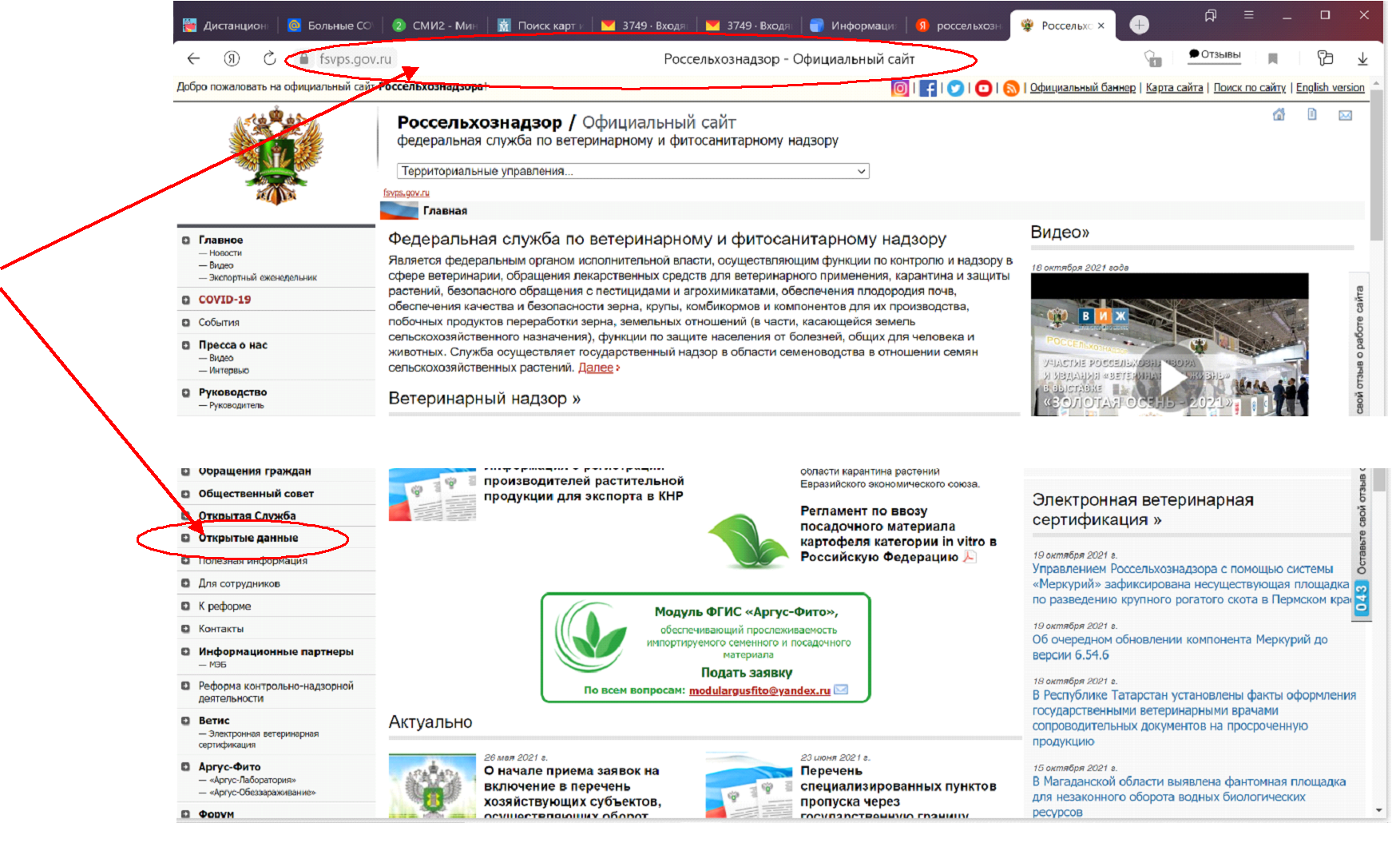 17
Размещение информации о наличии карантинных фитосанитарных зон на территории Российской Федерации(официальный сайт Россельхознадзора fsvps.gov.ru)
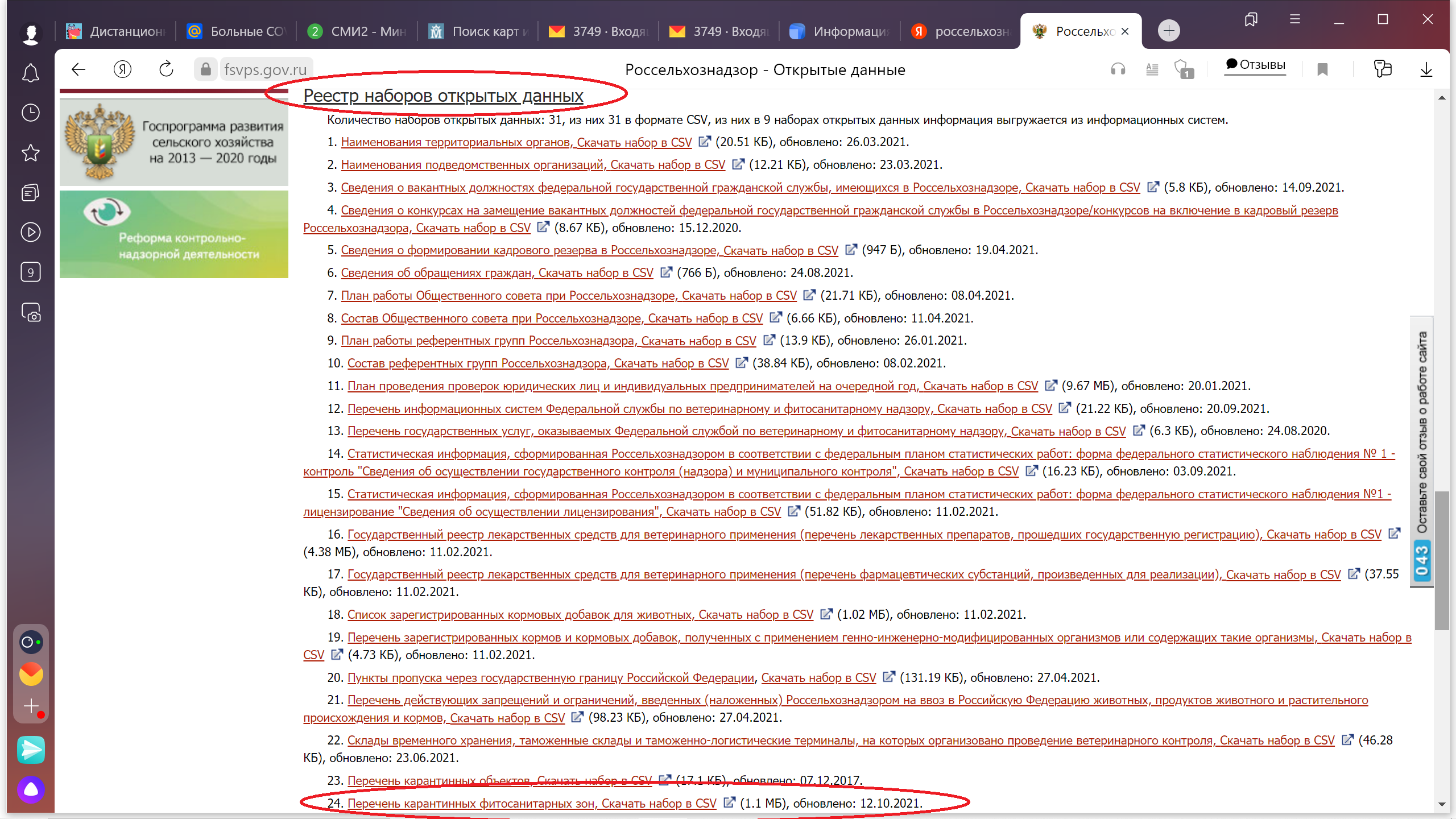 18
Размещение информации о наличии карантинных фитосанитарных зон на территории Российской Федерации(официальный сайт Россельхознадзора fsvps.gov.ru)
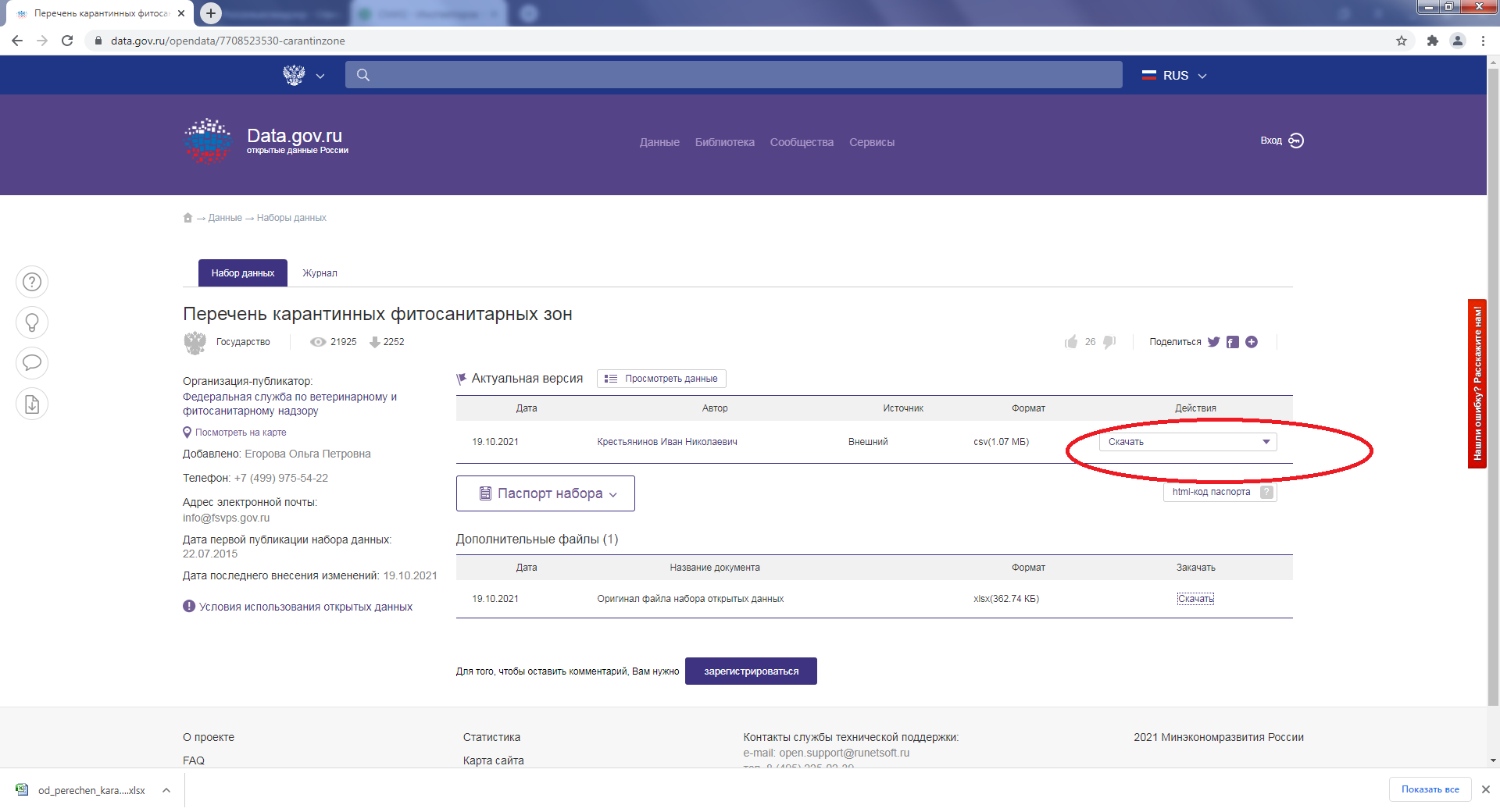 19
Размещение информации о наличии карантинных фитосанитарных зон на территории Российской Федерации(официальный сайт Россельхознадзора fsvps.gov.ru)
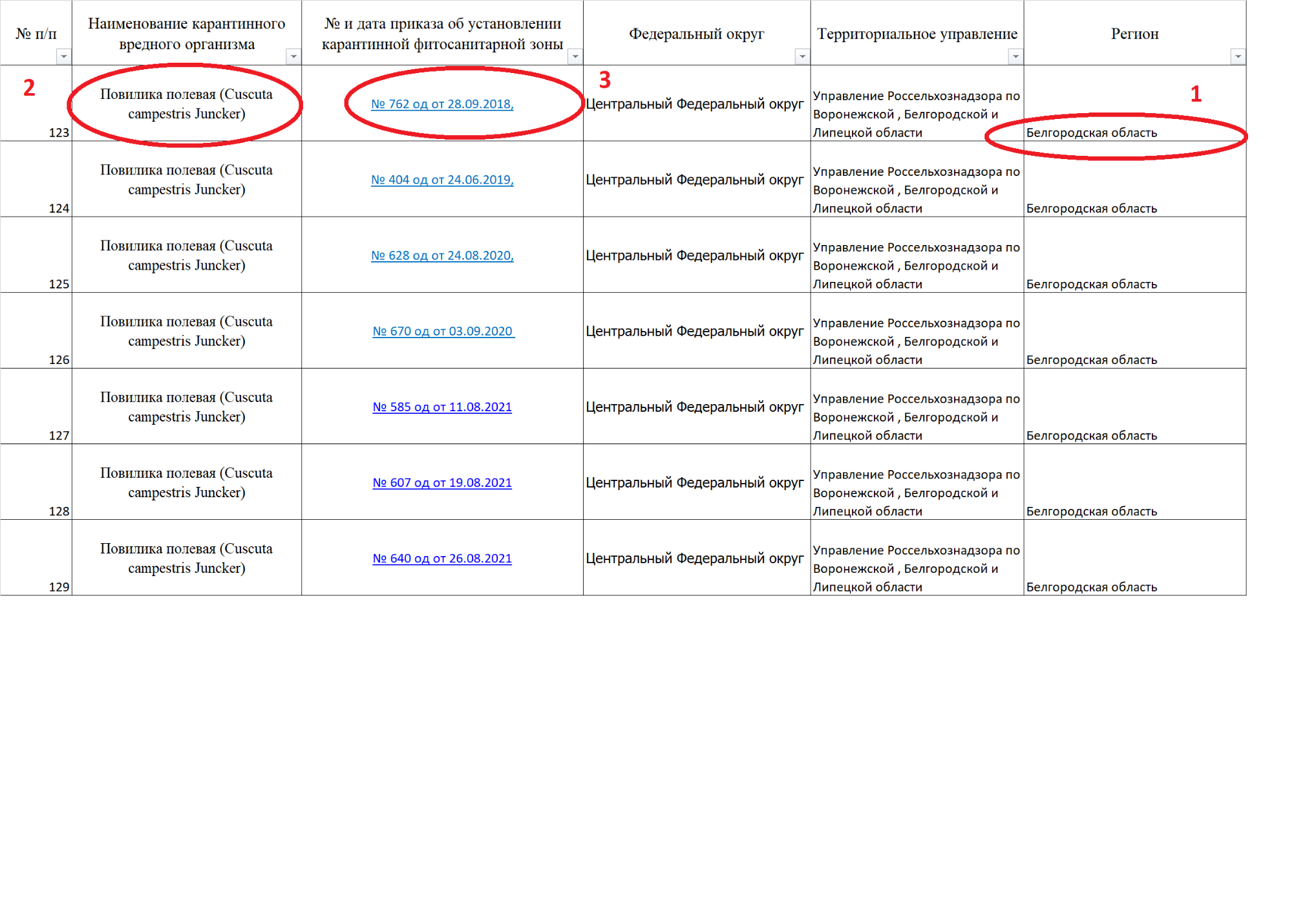 20
Управление Федеральной службы 
по ветеринарному и фитосанитарному надзору по Республике Мордовия и Пензенской области
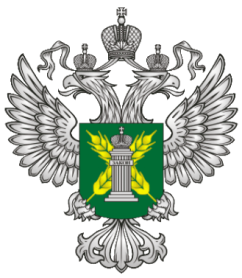 Докладпо правоприменительной практике и по мерам, направленным на предотвращение нарушений в сфере карантина растений, качества и безопасности зерна и семеноводства
г. Саранск
20 октября 2021 г.
21